Valinnaisuus 2024
Vaajakosken ja vaajakummun yhtenäiskoulut
Juuri päätöstesi hetkinä tulevaisuutesi saa muotonsa.
-Anthony Robbins-
Aluksi
Valinnaisainevalinnat eivät poissulje mitään jatkokoulutusvaihtoehtoja!

Valinnaisainevalinnoilla voit arvioida omaa kiinnostusta ja soveltuvuutta jollekin alalle.
Valintojen vaikutukset
Valinnoista voi olla hyötyä pohtiessasi toisen asteen koulutusvaihtoehtoja.

Yhteishaussa valinnaisainevalinnoilla on merkitystä laskettaessa keskiarvoja ja hakupisteitä.
Valinnaisaine-prosessi
Valinnat tehdään kotona oppilaan omasta wilmasta nettiselaimen kautta 26.1.-2.2.2024 klo 22 mennessä.

Jos valinnaisryhmää ei synny, käytämme oppilaan varavalintoja. Harkitse siis varavalintasikin huolella! Jos emme pysty käyttämään oppilaan varavalintoja, opo ottaa yhteyttä oppilaaseen uusien valintojen tekemiseksi.
VALINNAISTARJOTIN
- Valinnaisia ovat T-, V- , L- JA t-valinnat

- Nyt tehdään valinnat 8. luokalle 

* T-valinta jatkuu automaattisesti 9.luokalle.

** Jos valitset B2-kielen, sinulla on 9. luokalla 31 tuntia.
- Oppilas valitsee 8. luokalle yhden T-valinnan, joka jatkuu automaattisesti 9. luokalle saakka.
- T-valinta on osa yhteistä oppiainetta, ja sen arviointi täydentää 7. luokalla saatua arvosanaa. Arvioinnin vaikutus voi olla numeroa nostava tai laskeva.
- Liikuntaa lukuun ottamatta muut taito-taideaineet päättyvät 7. luokalla, ellei oppilas valitse niitä.
T-valinta (2 VVT)
- Oppilas valitsee yhden V-valinnan 8. luokalle. Oppilas voi jatkaa valintaa tai vaihtaa valintansa 9. luokalle.
- A2-kieli jatkuu automaattisesti
- Arvioidaan arvosanalla 4-10
V-valinta (2 VVT)
L-valinnat löytyvät valintaoppaasta koulun kotisivulta
- Oppilas valitsee kaksi laaja-alaista L-valintaa 8. luokalle.

- Huom! Jos valitset B2-kielen, et valitse ollenkaan L-valintoja.

- Lyhyet valinnat arvioidaan suoritusmerkinnällä hyväksytty/hylätty.

- Syventävät lyhytvalinnat voivat vaikuttaa korottavasti yhteisen oppiaineen arvosanaan. Syventävät lyhytvalinnat on merkattu valinnaisaine-esitteeseen.
L-valinta (1 VVT)
Neljä kieltä (ENA + RUB + A2 + B2)
T-valinta
 V-valinta on A2-kieli
 L-valintojen paikalla on B2-kieli
VALINNAT WILMASSA
Kurssitarjotin wilman etusivulla
T-valinta
T-valinta vara
V-valinta
V-valinta vara
L-valinta 1
L-valinta 2
L-valinta, 1. vara
L-valinta, 2. vara
B2-kieli
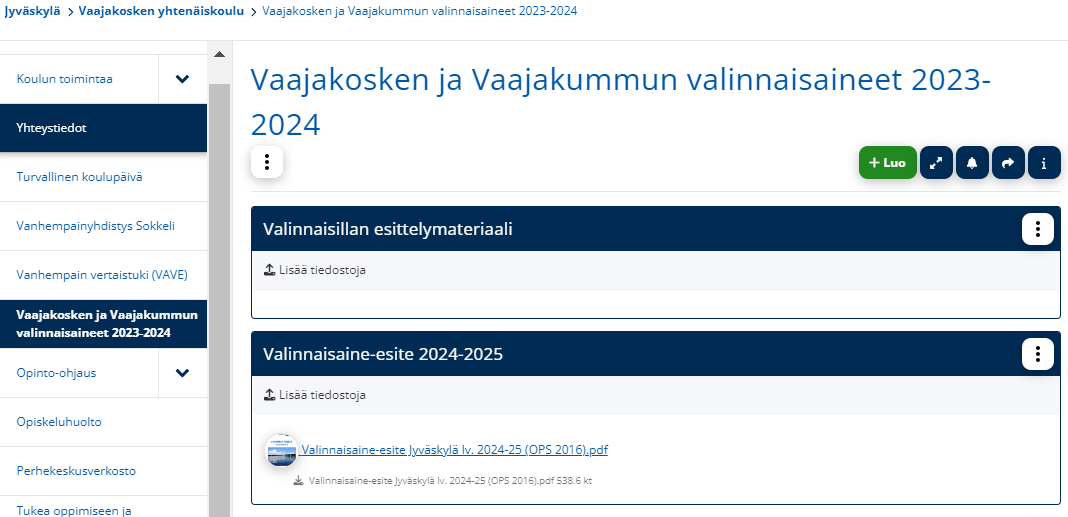 [Speaker Notes: https://peda.net/jyvaskyla/vaajakoskenkoulu/vjvv2]
Vaikuta opiskeluusi, tee siitä näköistäsi – valitse viisaasti!